ОТКРЫТЫЙ УРОК ПО МУЗЫКЕ 
ДЛЯ ОБУЧАЮЩИХСЯ 
4 «А» КЛАССА 


Учитель Ровенко Оксана Александровна
Выпуск газеты
Рубрики 
«Что, где, когда?», 
« Это интересно», «Музыкальный калейдоскоп»
МУЗЫКАЛЬНОЕ ЛОТО
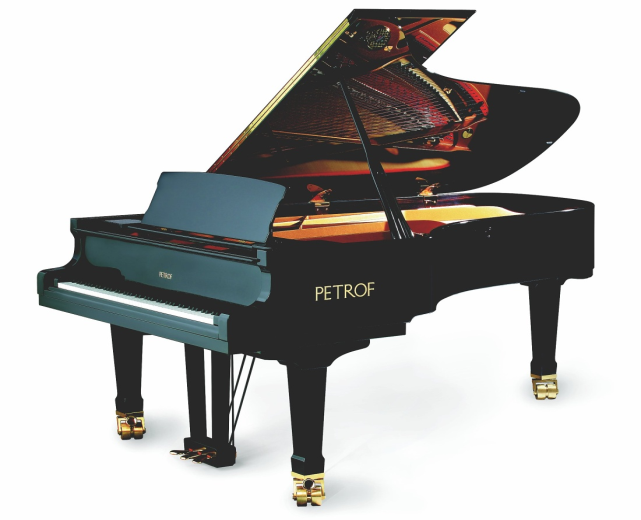 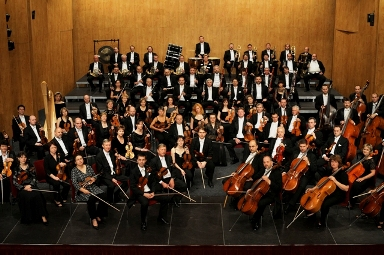 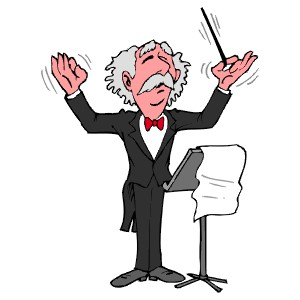 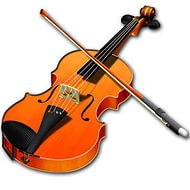 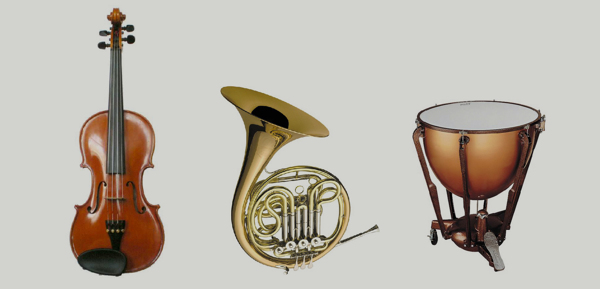 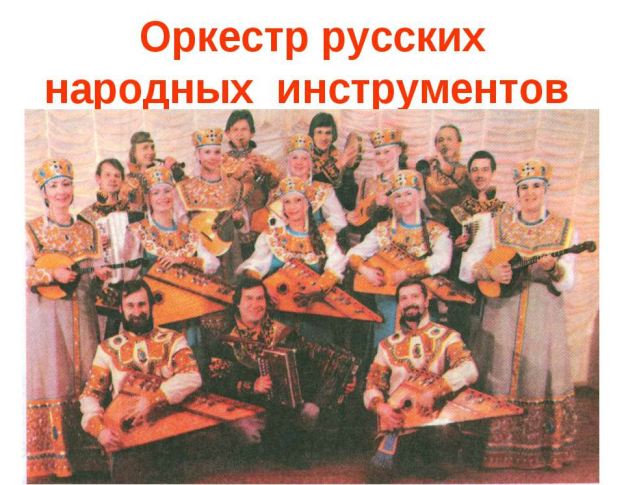 Не молкнет сердце чуткое Шопена
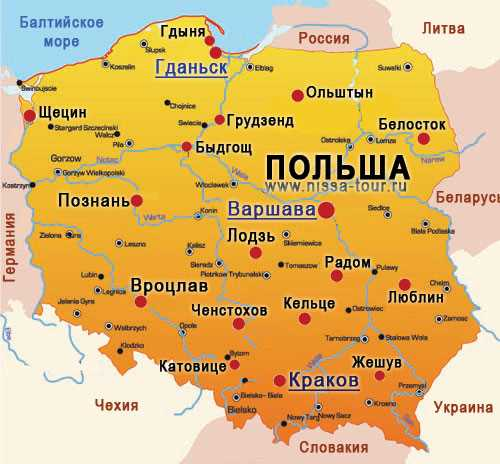 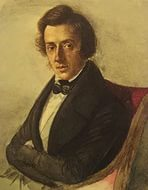 Не молкнет сердце чуткое Шопена....
Ты, думаешь, эти мелодии звуки струны?
То, звуки, рожденные в сердце слышны...
                                       
                                     Р. Гамзатов.
Задачи урока
Узнать о жизни композитора,
Послушать музыку Ф. Шопена,
Узнать  в каких жанрах музыки ярко проявилось его творчество.
Любимый инструмент Фредерика Шопена
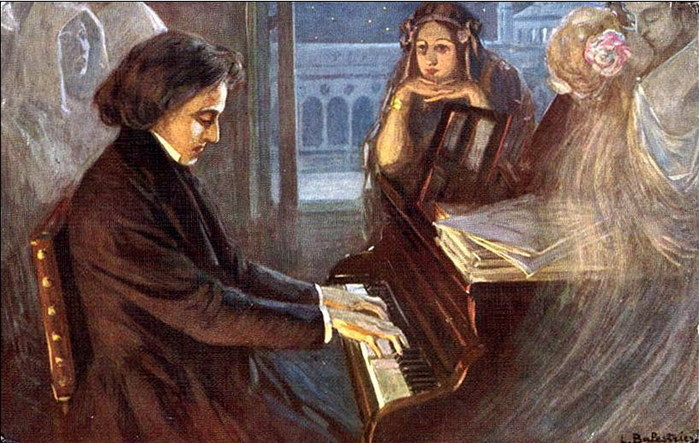 «Бриллиантовые ручки»
Вальс №7 до-диез минор

Беглость пальцев, пальчики двигаются так быстро, как переливаются бриллианты.
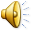 Танцы, танцы, танцы...
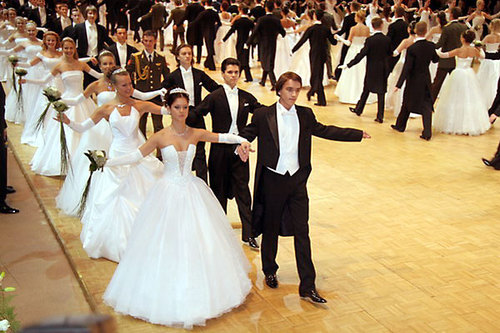 Полонез 
Танец – шествие, торжественный  вход в большой зал. Полонезом открывались придворные балы.
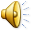 Танцы,танцы, танцы...
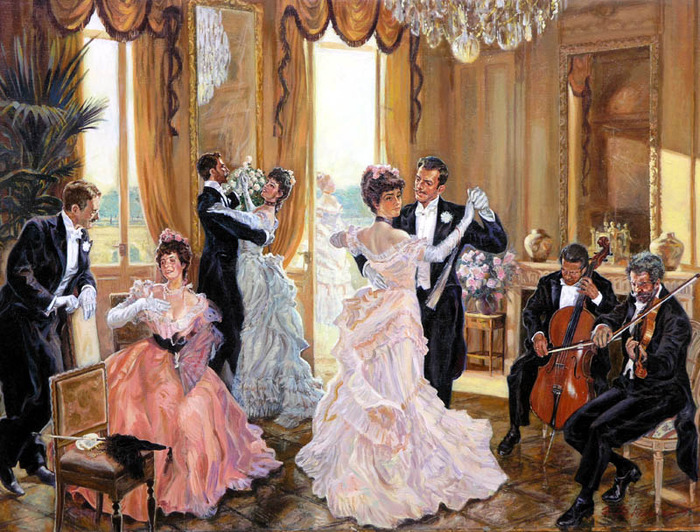 Вальс
Бальный танец с плавным вращательным движением пар.
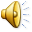 Танцы, танцы, танцы...
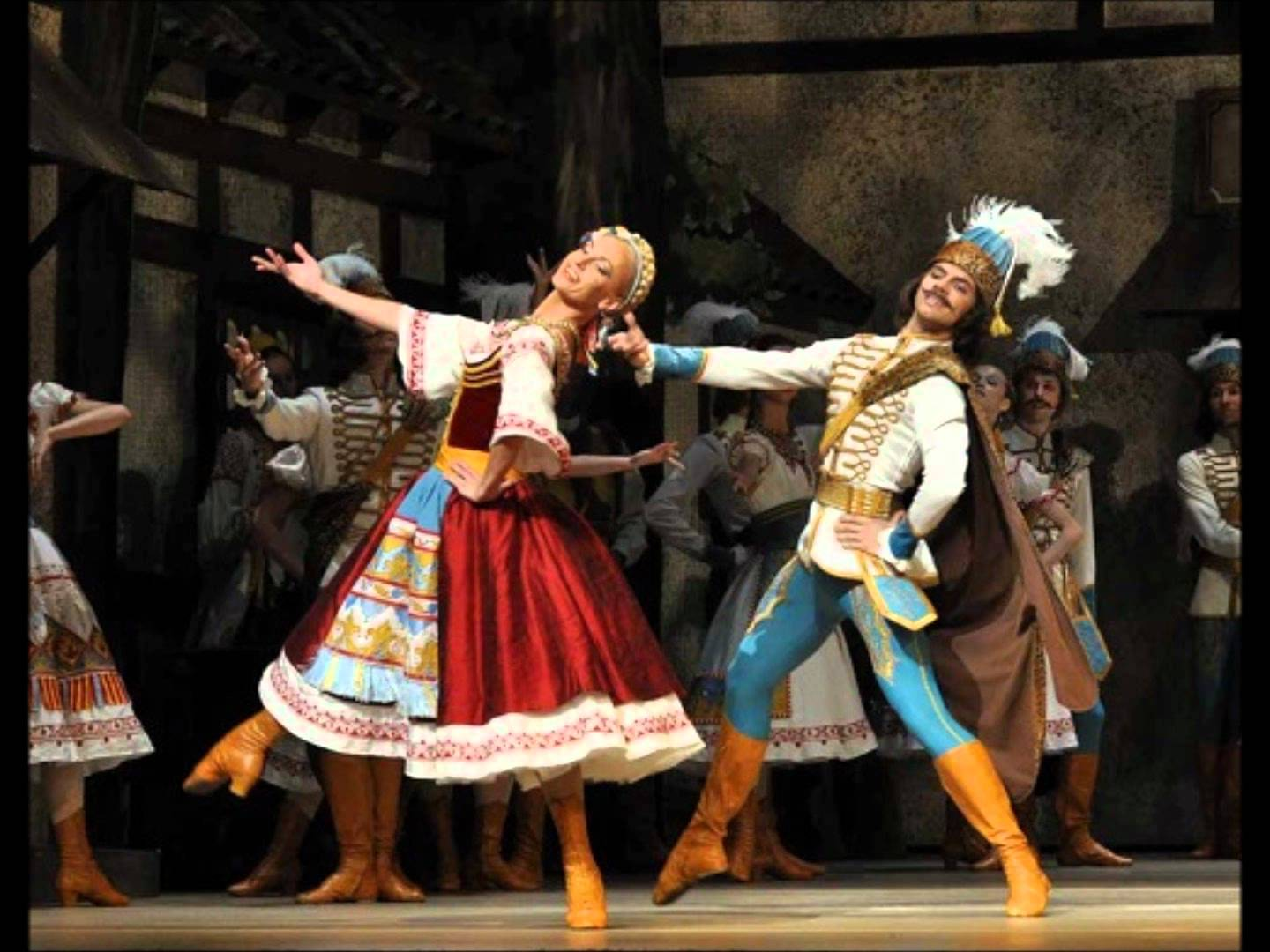 Мазурка
Весёлый, подвижный прыжковый танец.
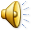 Почему  полонез стал музыкальным символом Польши?
В музыке создан образ гордой, независимой, блестящей и величественной Польши.
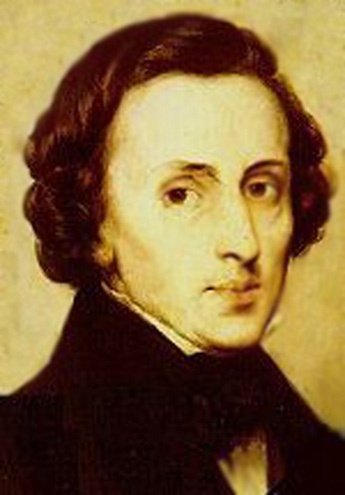 Фредерик Шопен1810 — 1849 гг.
«Моё сердце там, где моя Родина...»
«Стоит в Варшаве церковь. 
Там стена. Скрывает человечества святыню. 
Шопена сердце. Тишина полна Биением сердца этого поныне!»
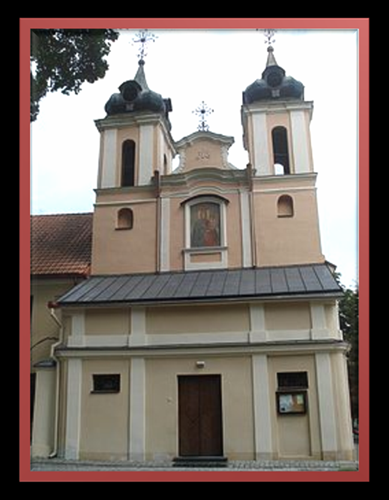 Вопросы
-С творчеством какого композитора вы познакомились?  
Фредериком Шопеном
-Торжественный польский танец-шествие?
Полонез
-Подвижный прыжковый польский танец?
Мазурка
-Как друзья называли Ф.Шопена? 
«Брилиантовые ручки»
-Бальный танец с плавным вращательным движением пар? 
Вальс
Итог урока
«Почему не молкнет
чуткое сердце 
Шопена?»
Пока звучит музыка Шопена, в которой он выразил всю свою любовь к Родине, его сердце не умолкнет!!!
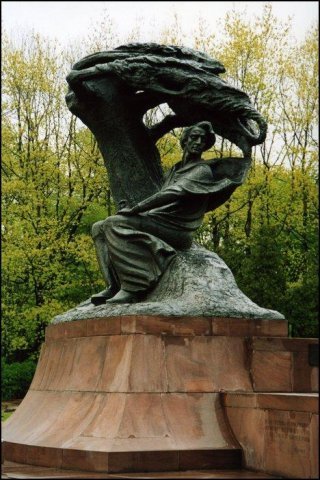 Памятник Шопену 
в Варшаве
Спасибо 
за внимание!!!